УФНС России по Ханты – Мансийскому автономному округу – Югре
Тема: «О подаче деклараций о доходах физических лиц и заявлении имущественных налоговых вычетов через сервис ФНС России «Личный кабинет налогоплательщика для физических лиц», как о наиболее удобном способе для налогоплательщиков»
Специалист 1 разряда 
отдела работы с налогоплательщиками
 Паклина С.В.
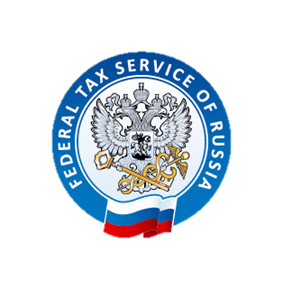 ЛИЧНЫЙ КАБИНЕТ НАЛОГОПЛАТЕЛЬЩИКА ДЛЯ ФИЗИЧЕСКИХ ЛИЦ
 (ДАЛЕЕ - ЛИЧНЫЙ КАБИНЕТ)
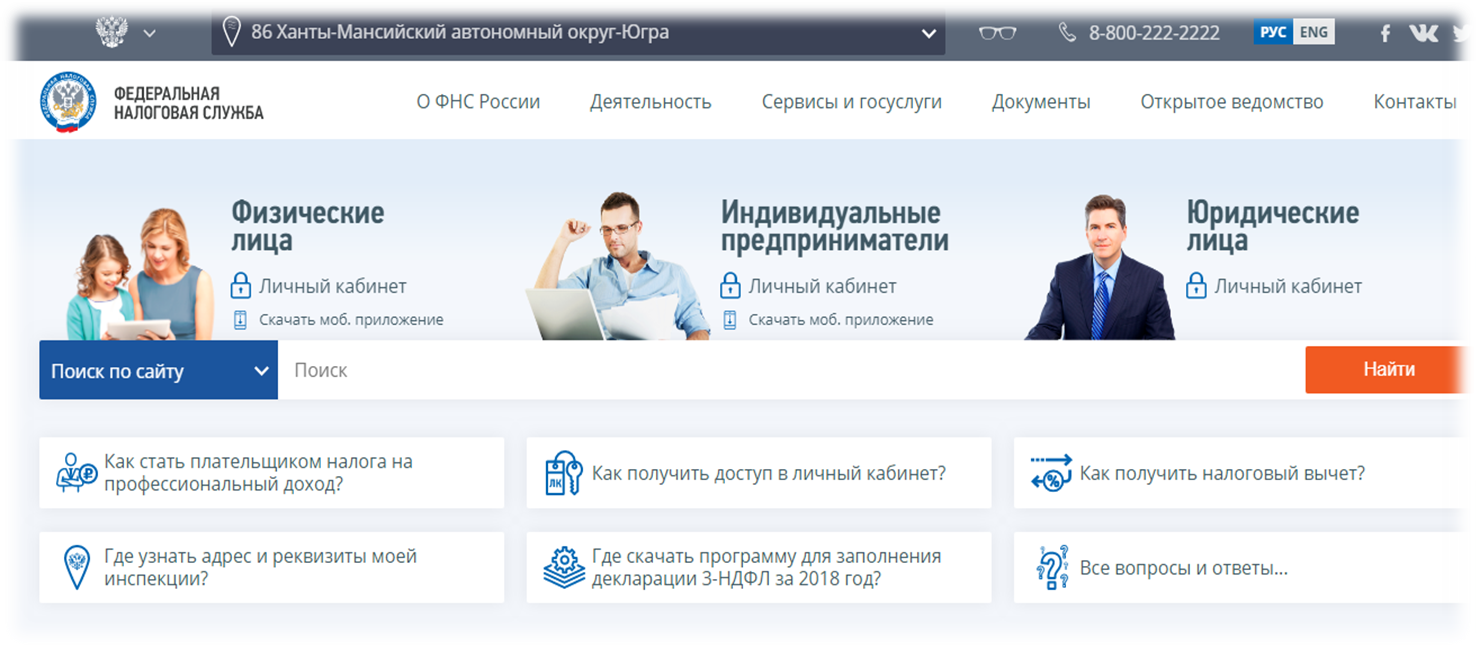 1
СПОСОБЫ ДОСТУПА К ЛИЧНОМУ КАБИНЕТУ
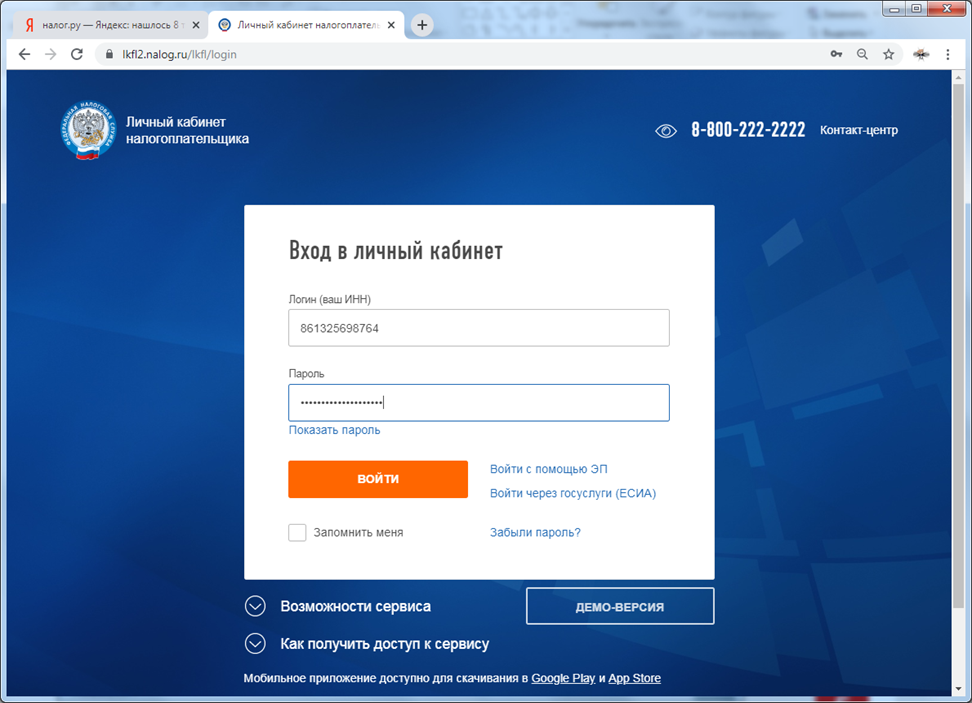 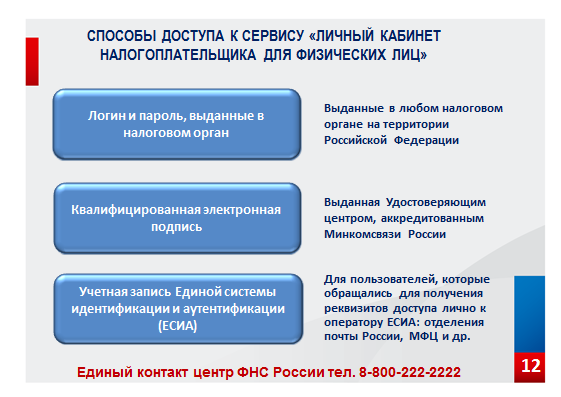 2
ГЛАВНАЯ СТРАНИЦА ЛИЧНОГО КАБИНЕТА
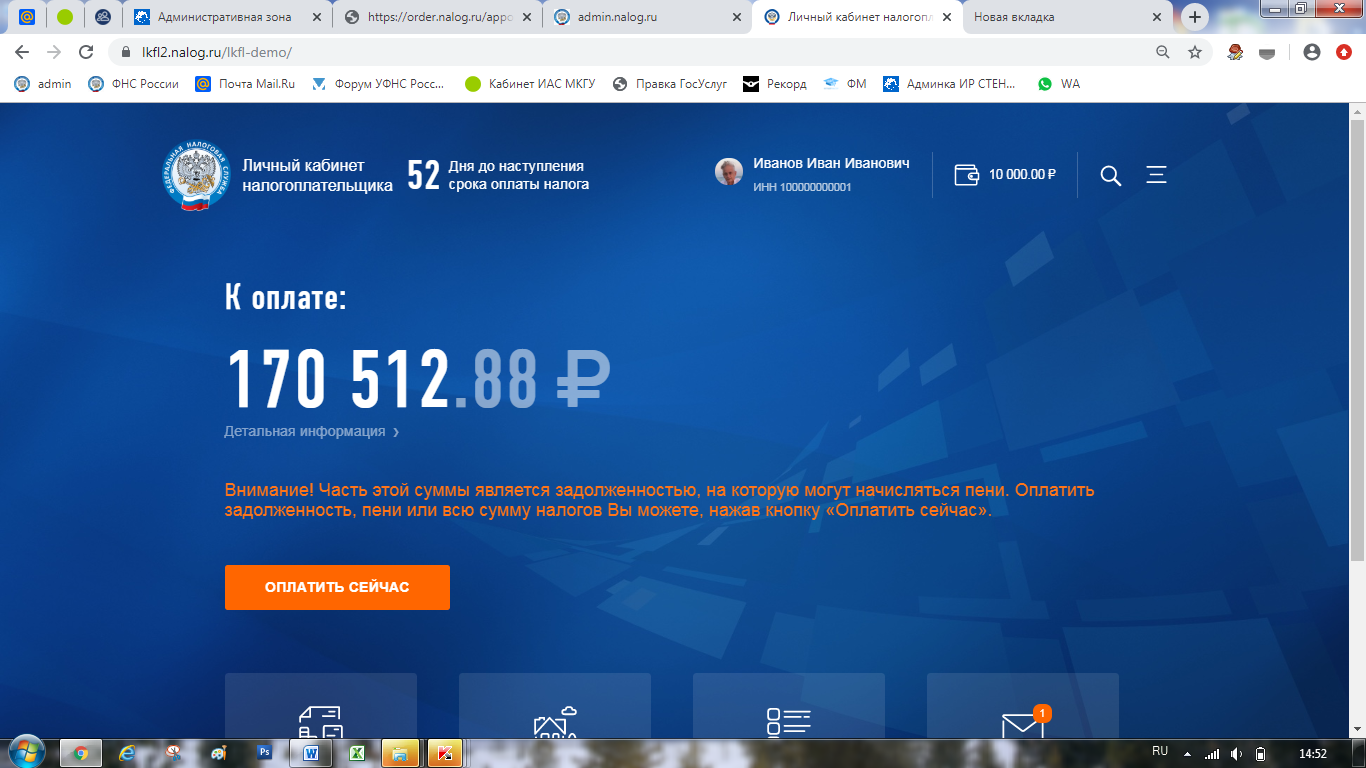 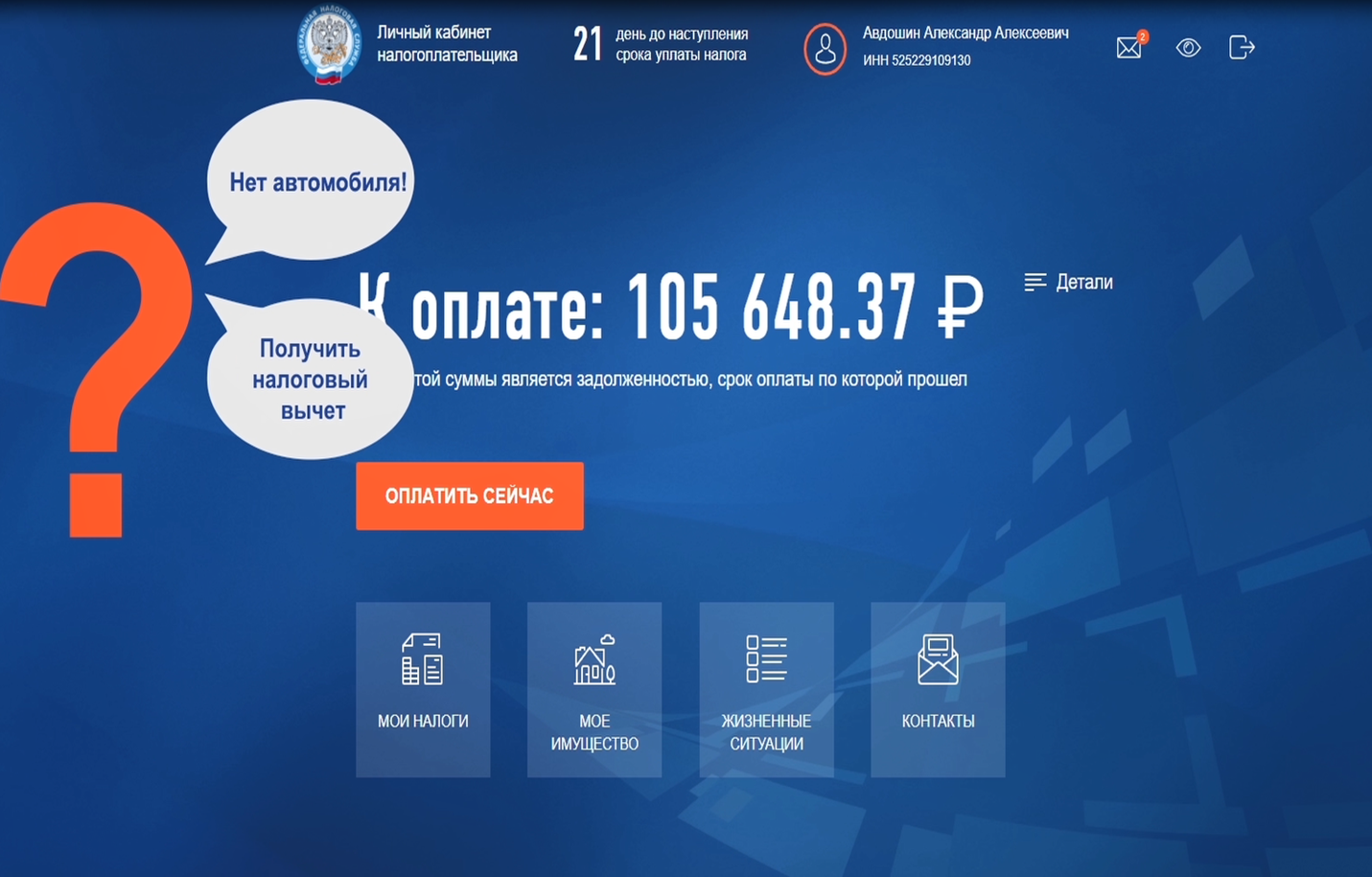 3
РАЗДЕЛ «МОИ НАЛОГИ» ЛИЧНОГО КАБИНЕТА
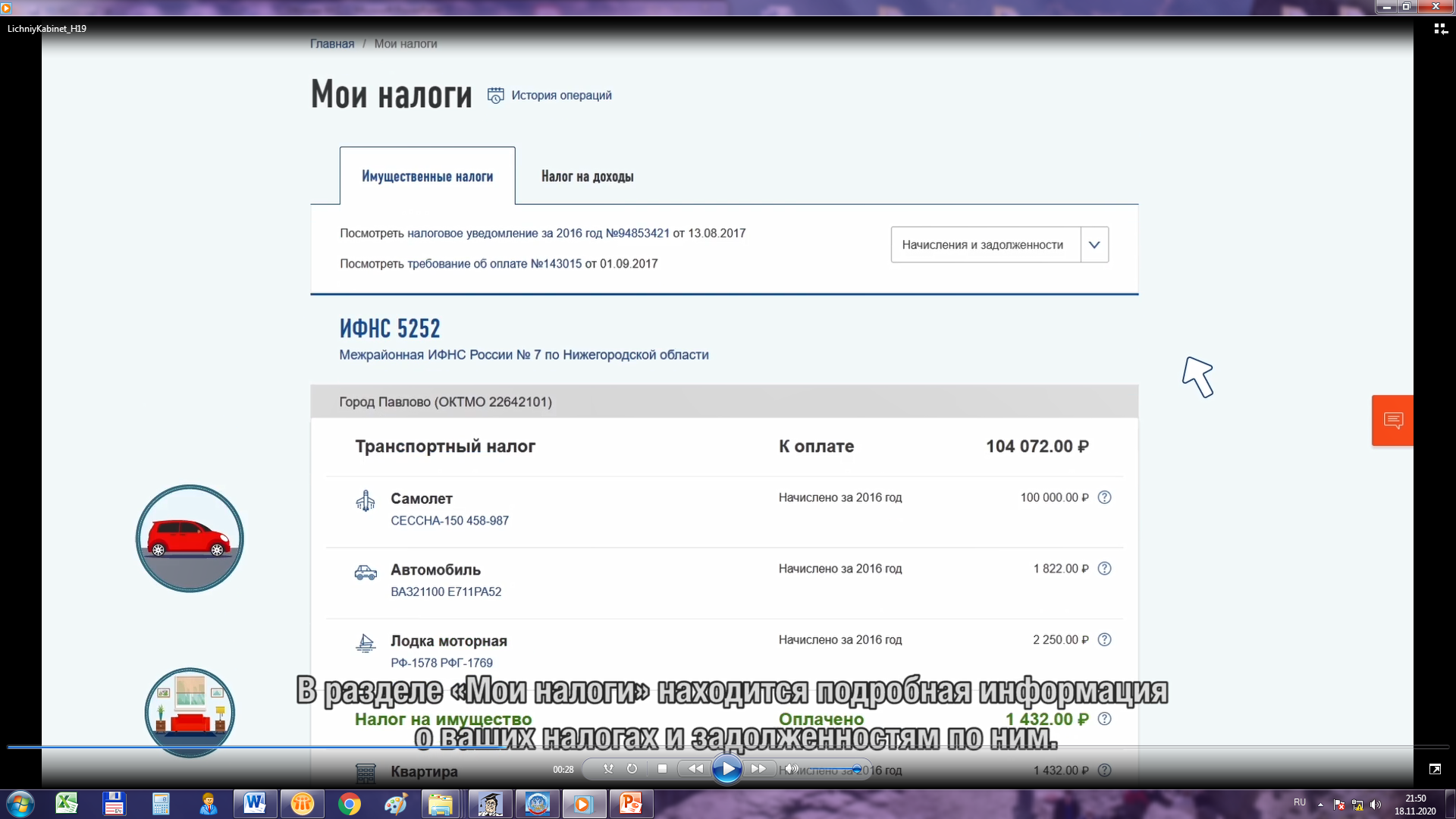 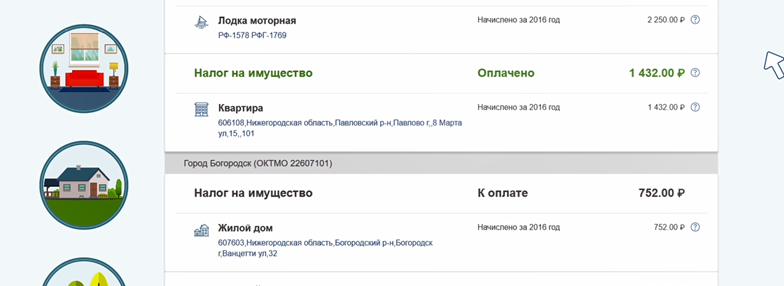 4
РАЗДЕЛ «МОЕ ИМУЩЕСТВО» ЛИЧНОГО КАБИНЕТА
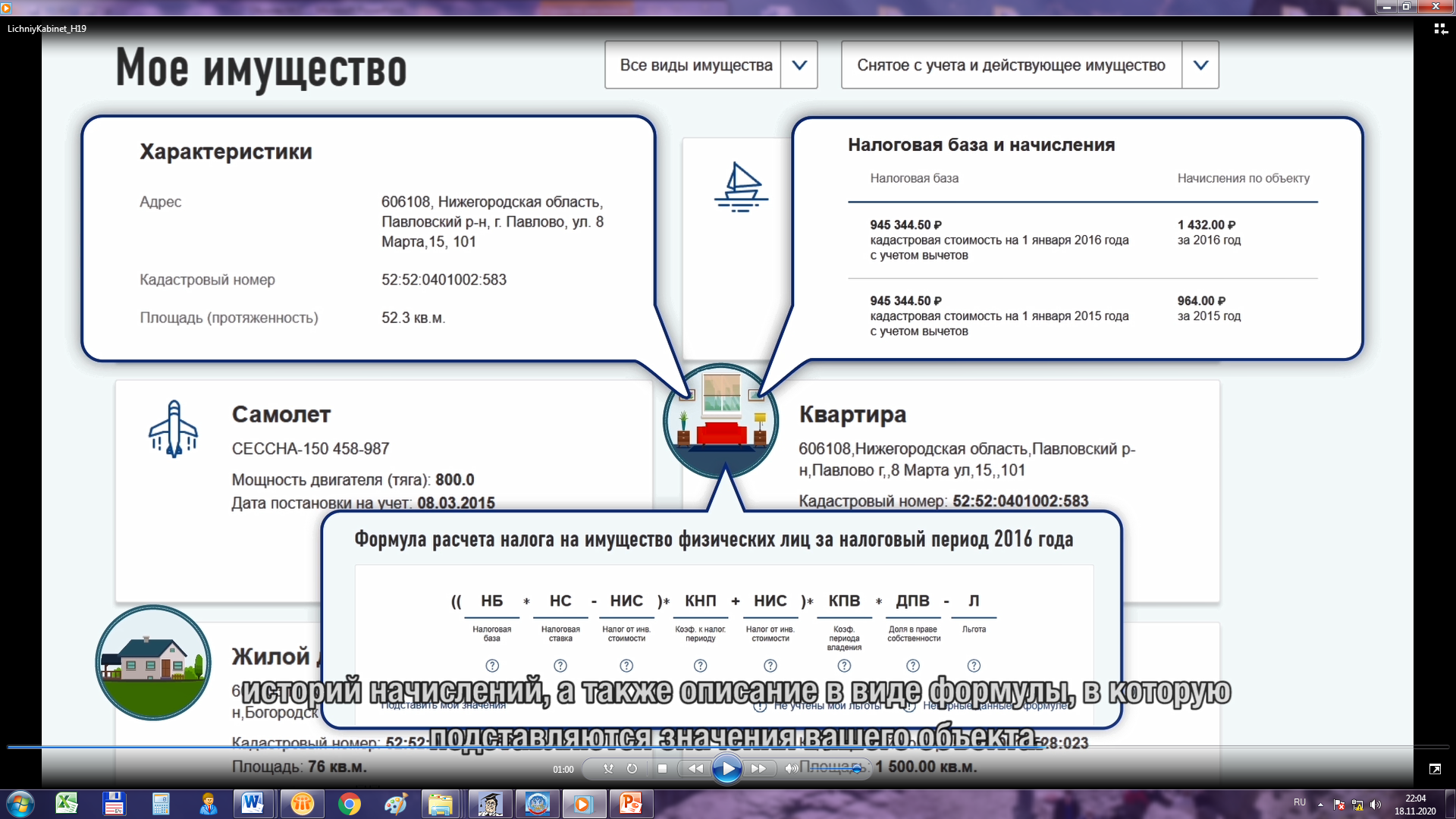 5
ВОЗМОЖНОСТЬ СООБЩИТЬ О НЕДОСТОВЕРНОЙ ИНФОРМАЦИИ ОБ ИМУЩЕСТВЕ В РАЗДЕЛЕ 
«МОЕ ИМУЩЕСТВО» ЛИЧНОГО КАБИНЕТА
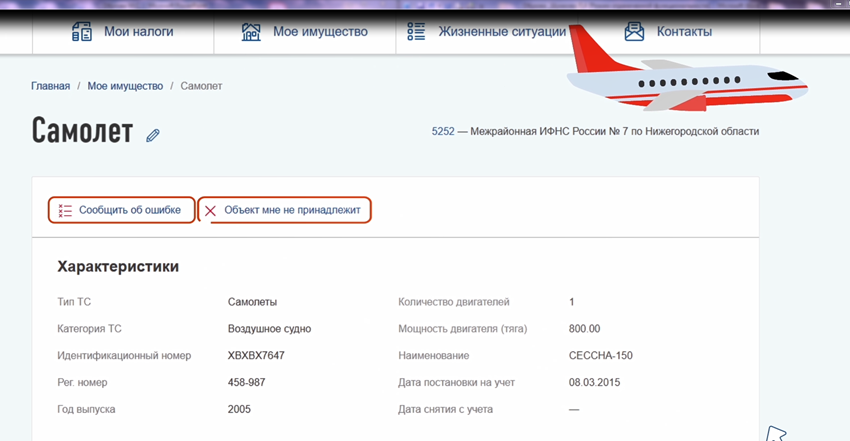 6
РАЗДЕЛ «ЖИЗНЕННЫЕ СИТУАЦИИ» ЛИЧНОГО КАБИНЕТА
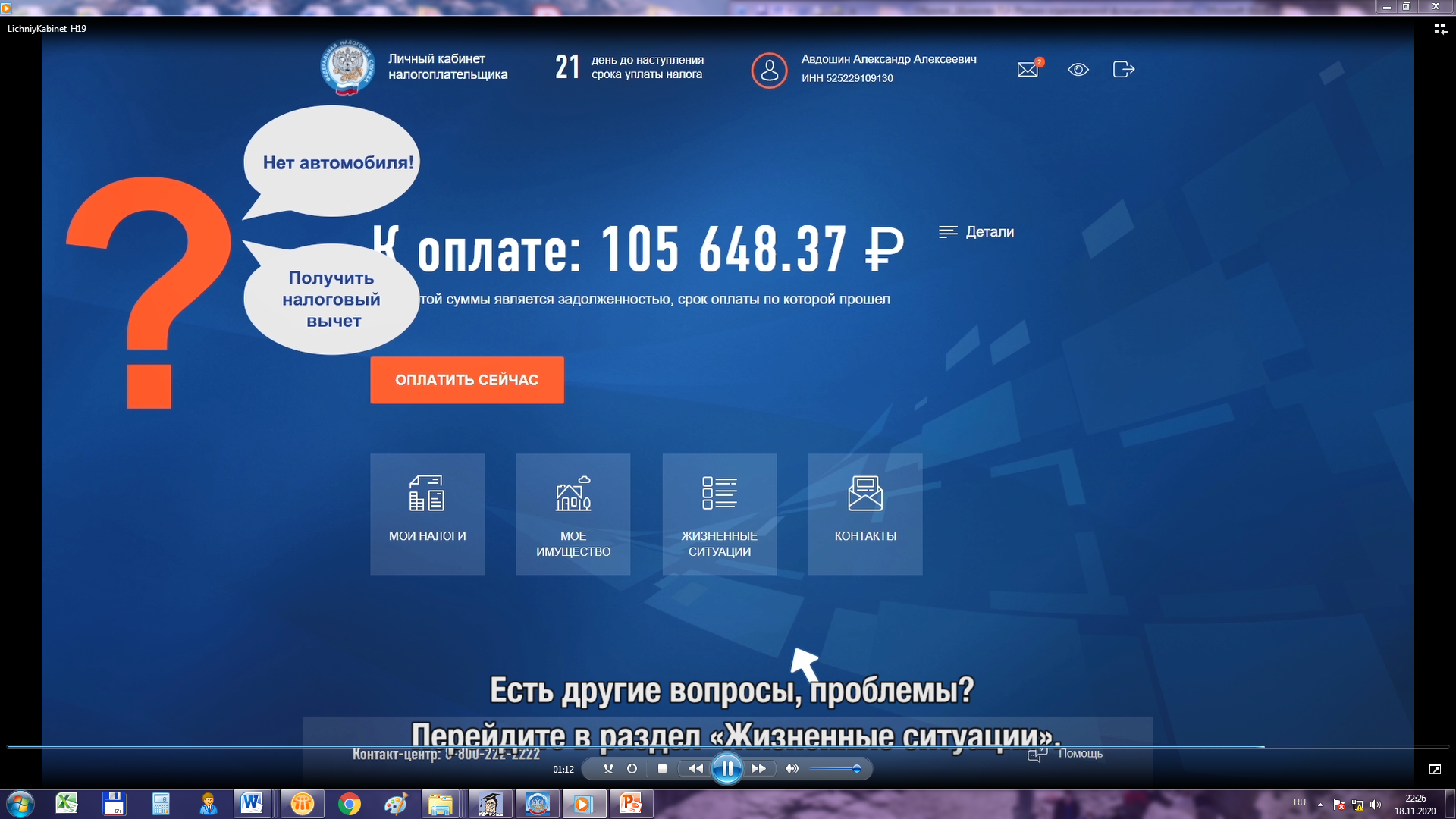 7
РАЗДЕЛ «ПОДАТЬ ДЕКЛАРАЦИЮ 3-НДФЛ» ЛИЧНОГО КАБИНЕТА
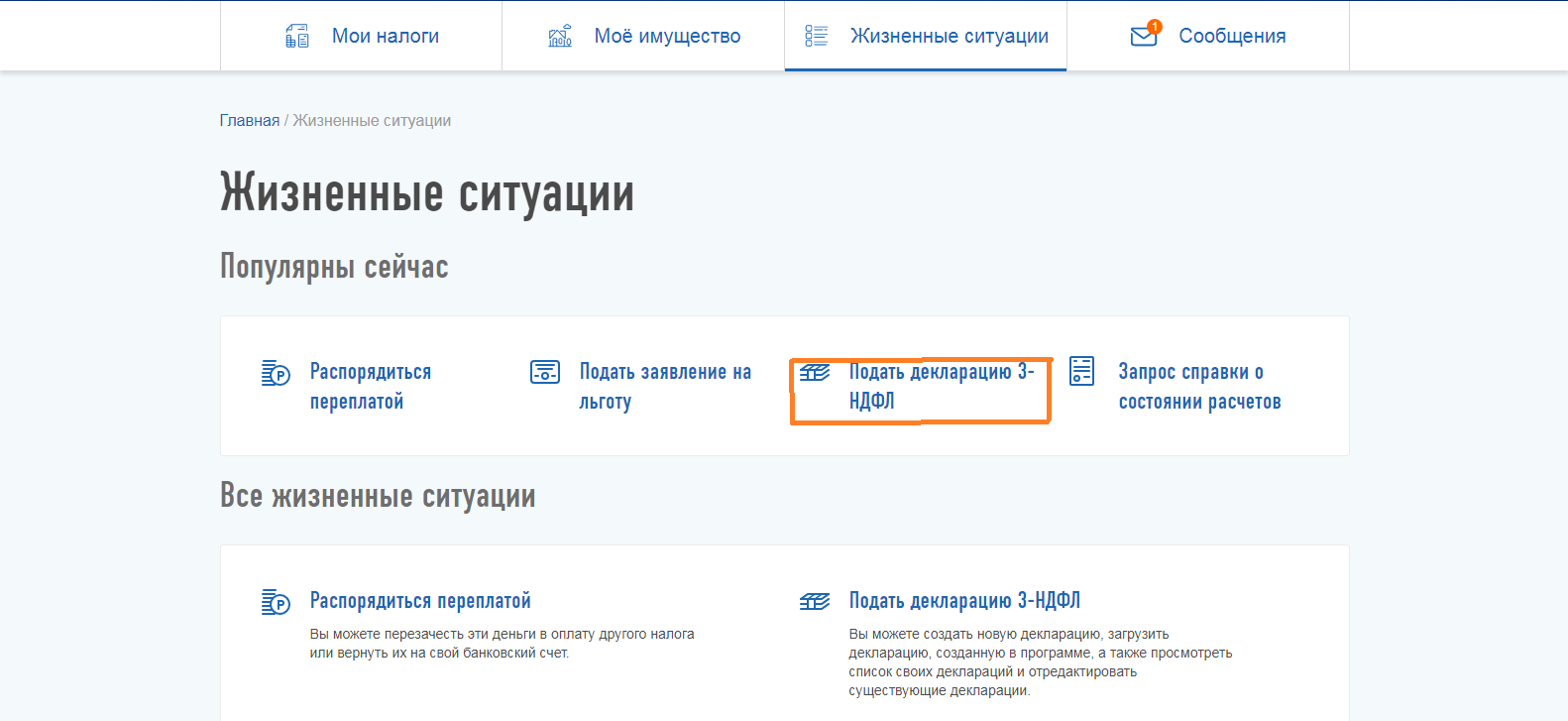 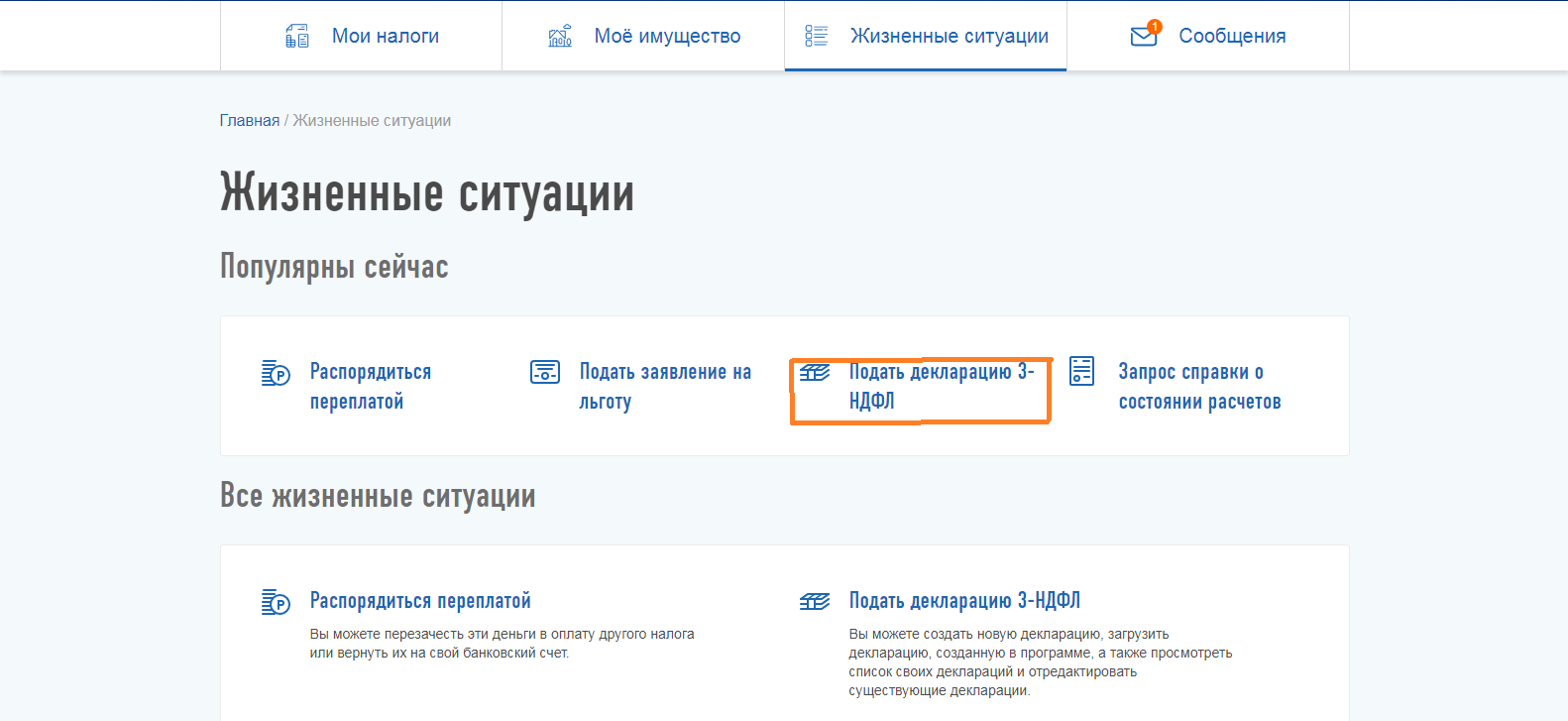 4
РАЗДЕЛ ДЛЯ ОНЛАЙН-ПОДАЧИ ДЕКЛАРАЦИИ ПО ФОРМЕ 3-НДФЛ ЧЕРЕЗ ЛИЧНЫЙ КАБИНЕТ
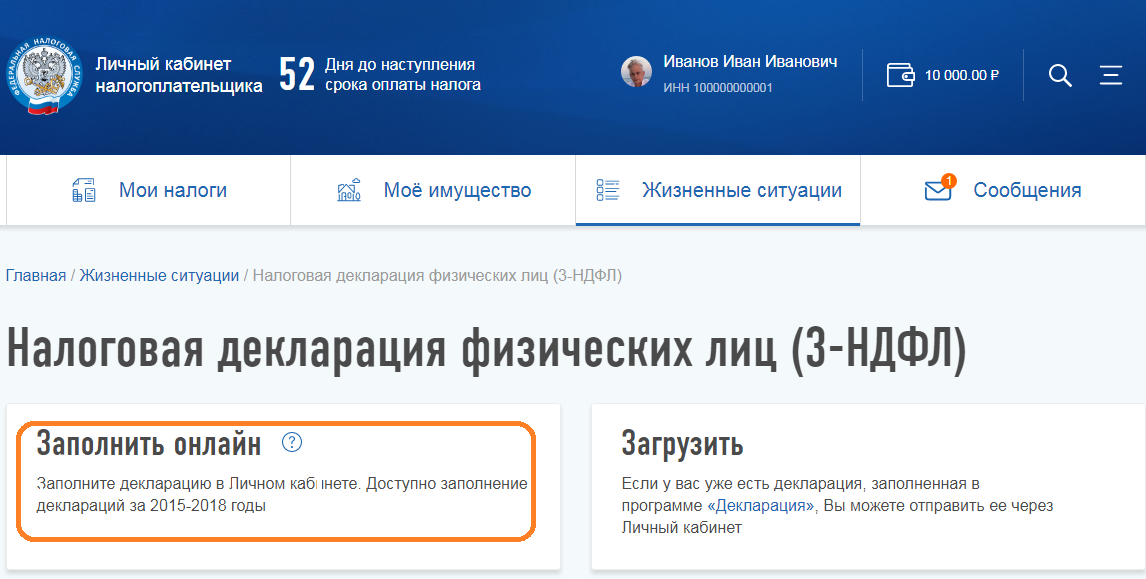 5
ЗАПОЛНЕНИЕ НАЧАЛЬНЫХ ПАРАМЕТРОВ ДЕКЛАРАЦИИ (1 ЭТАП)
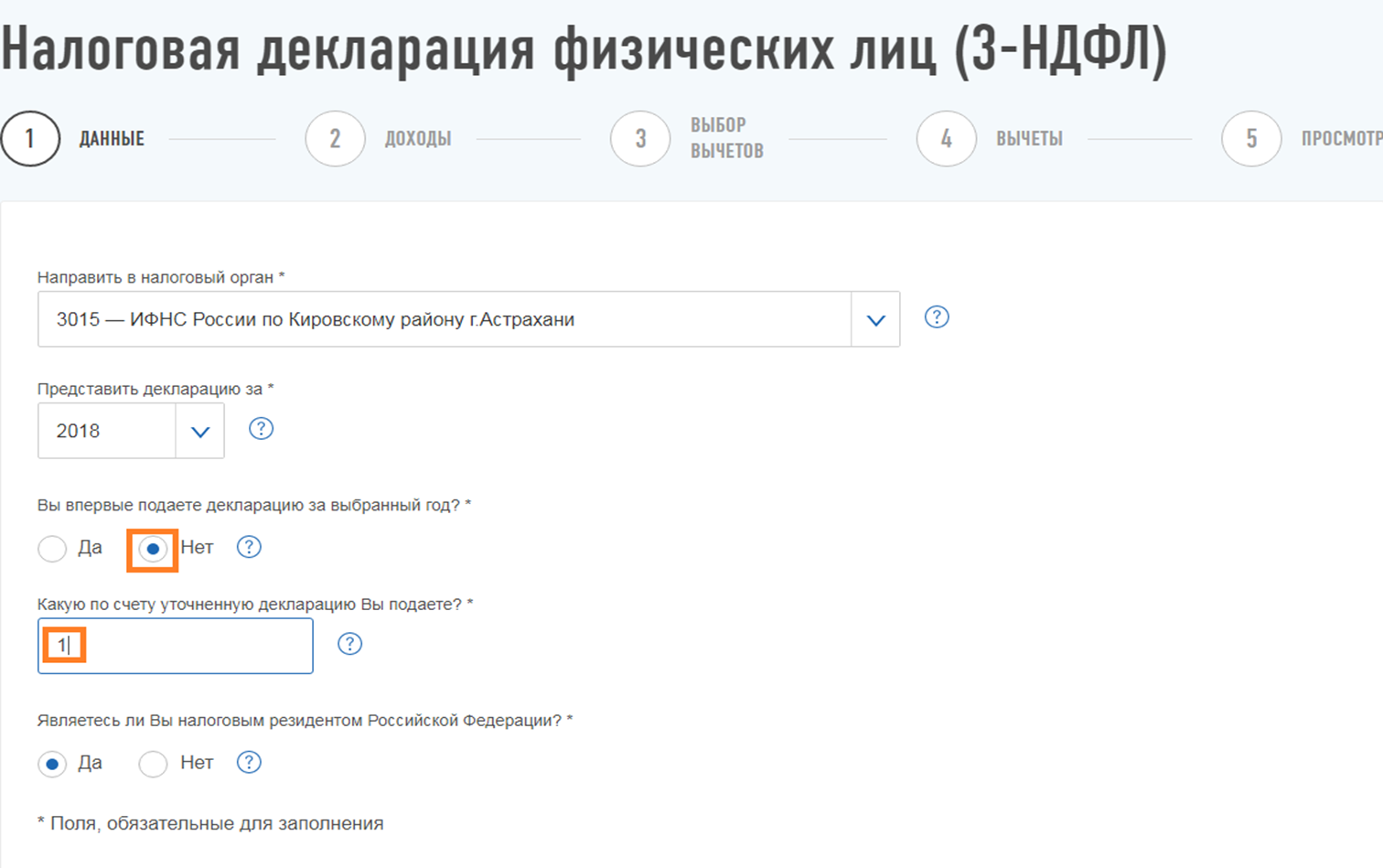 11
ЗАПОЛНЕНИЕ РАЗДЕЛА «ДОХОДЫ» ПРИ ДЕКЛАРИРОВАНИИ ДОХОДОВ, ПОЛУЧЕННЫХ  В НАЛОГОВОМ ПЕРИОДЕ (2 ЭТАП)
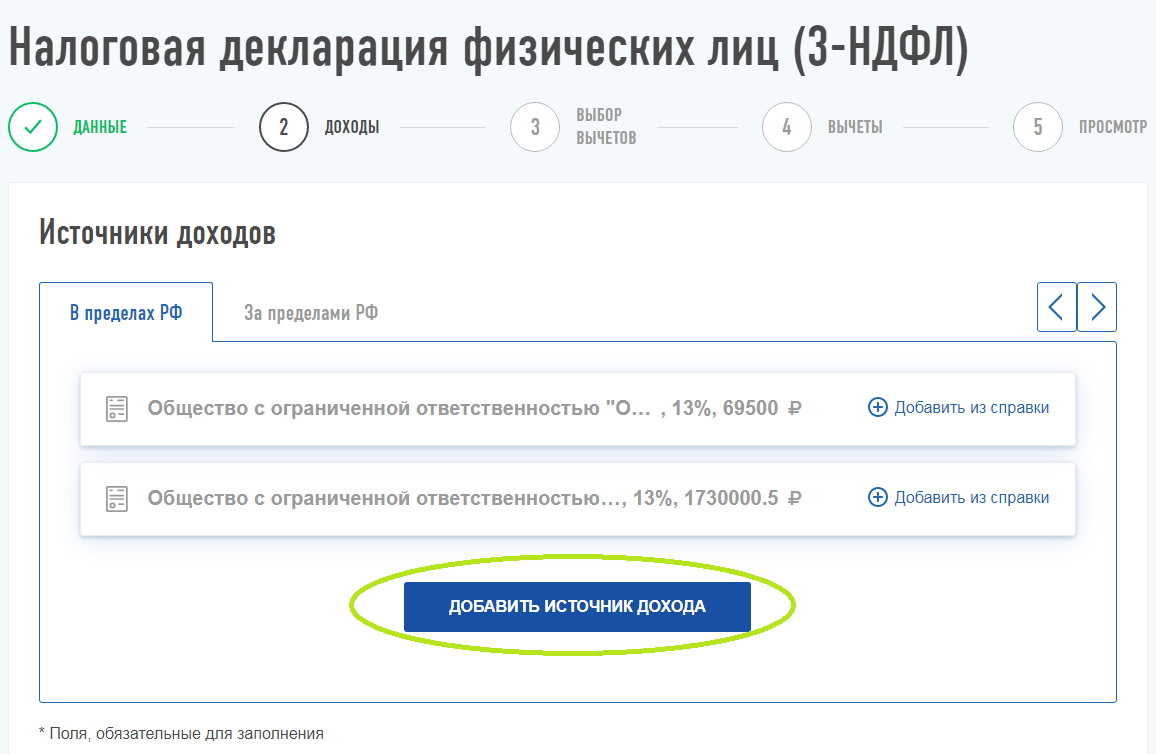 11
ПРИМЕР ЗАПОЛНЕНИЯ РАЗДЕЛА «ДОХОДЫ» ПРИ ДЕКЛАРИРОВАНИИ ДОХОДОВ, ПОЛУЧЕННЫХ  В НАЛОГОВОМ ПЕРИОДЕ, В СЛУЧАЕ ПРОДАЖИ ТРАНСПОРТНОГО СРЕДСТВА
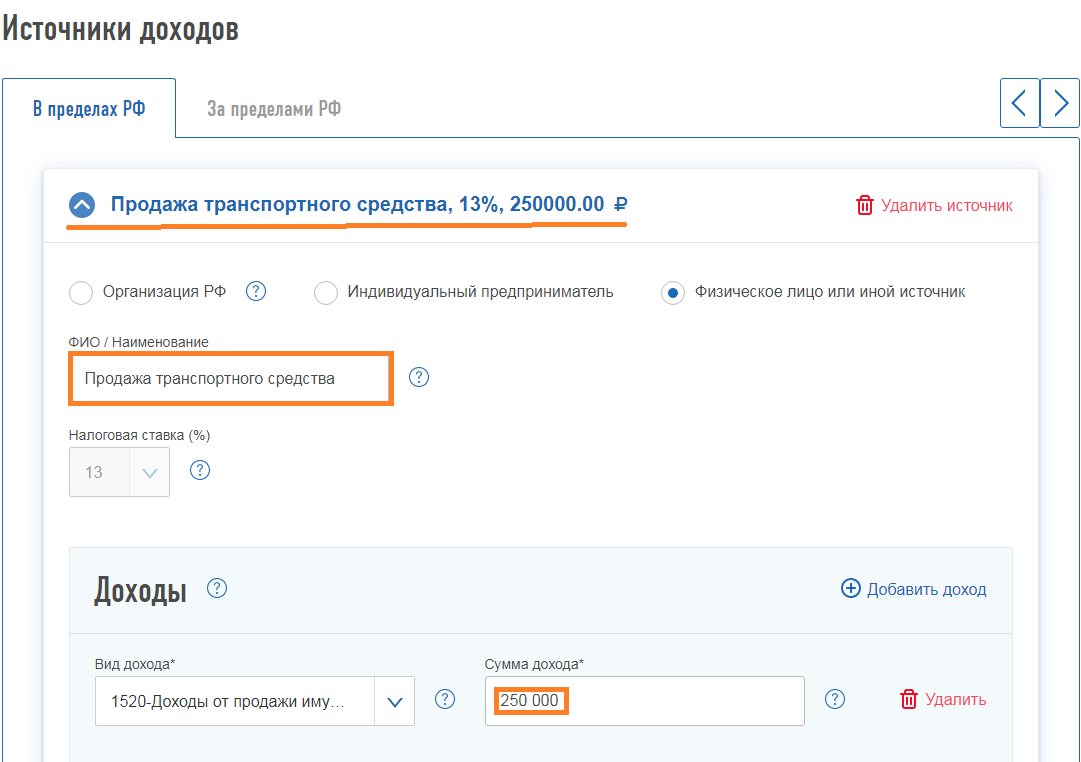 1121
ПРОСМОТР ЗАПОЛНЕННОЙ ДЕКЛАРАЦИИ, ВЫГРУЗКА ДОКУМЕНТОВ, ПРИЛОЖЕНИЙ И ОТПРАВКА ДЕКЛАРАЦИИ (3 ЭТАП)
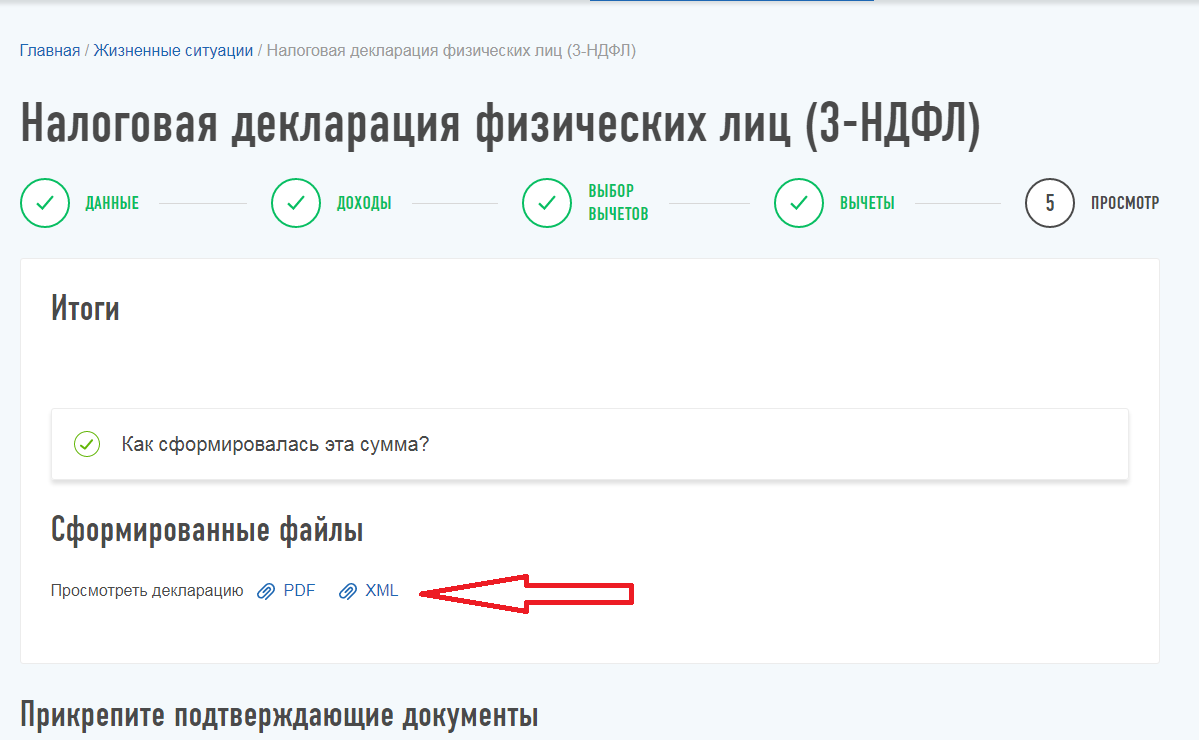 13
ПОДТВЕРЖДЕНИЕ И ОТПРАВКА ДЕКЛАРАЦИИ 
(4 ЭТАП)
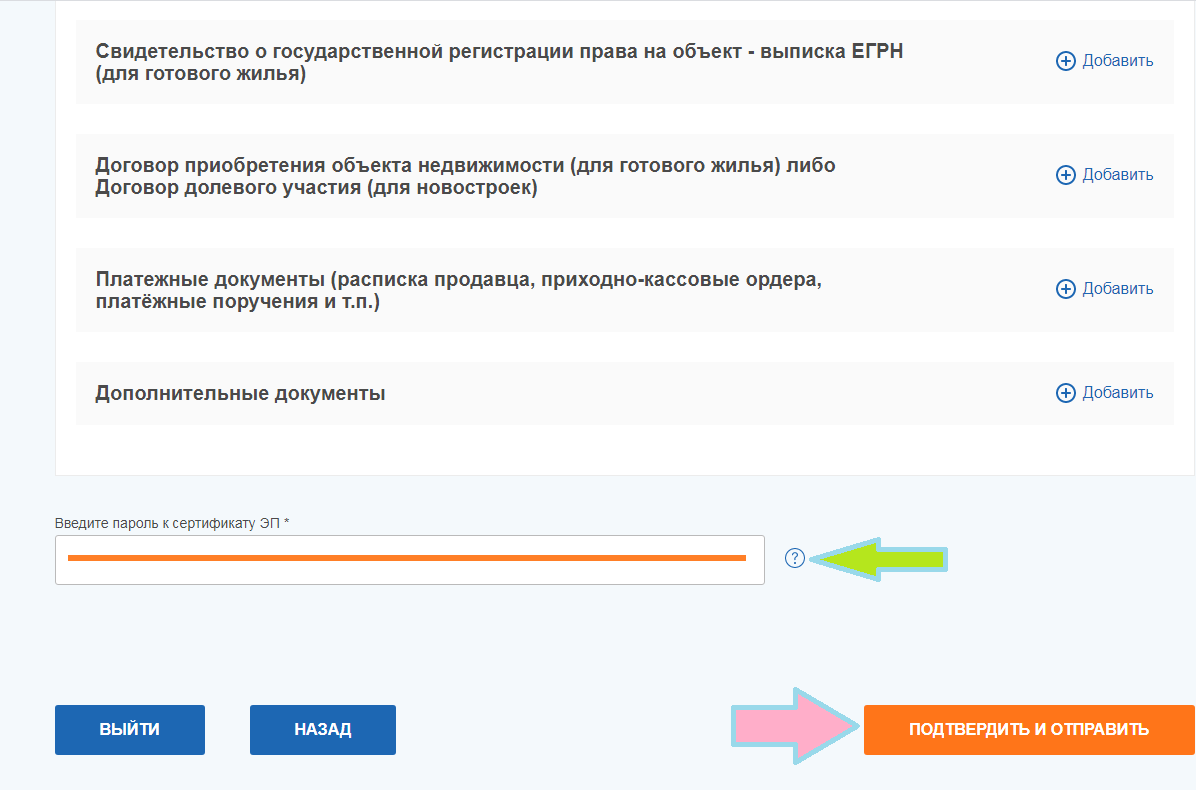 СООБЩЕНИЕ О ПРИЕМЕ НАЛОГОВОЙ ДЕКЛАРАЦИИ
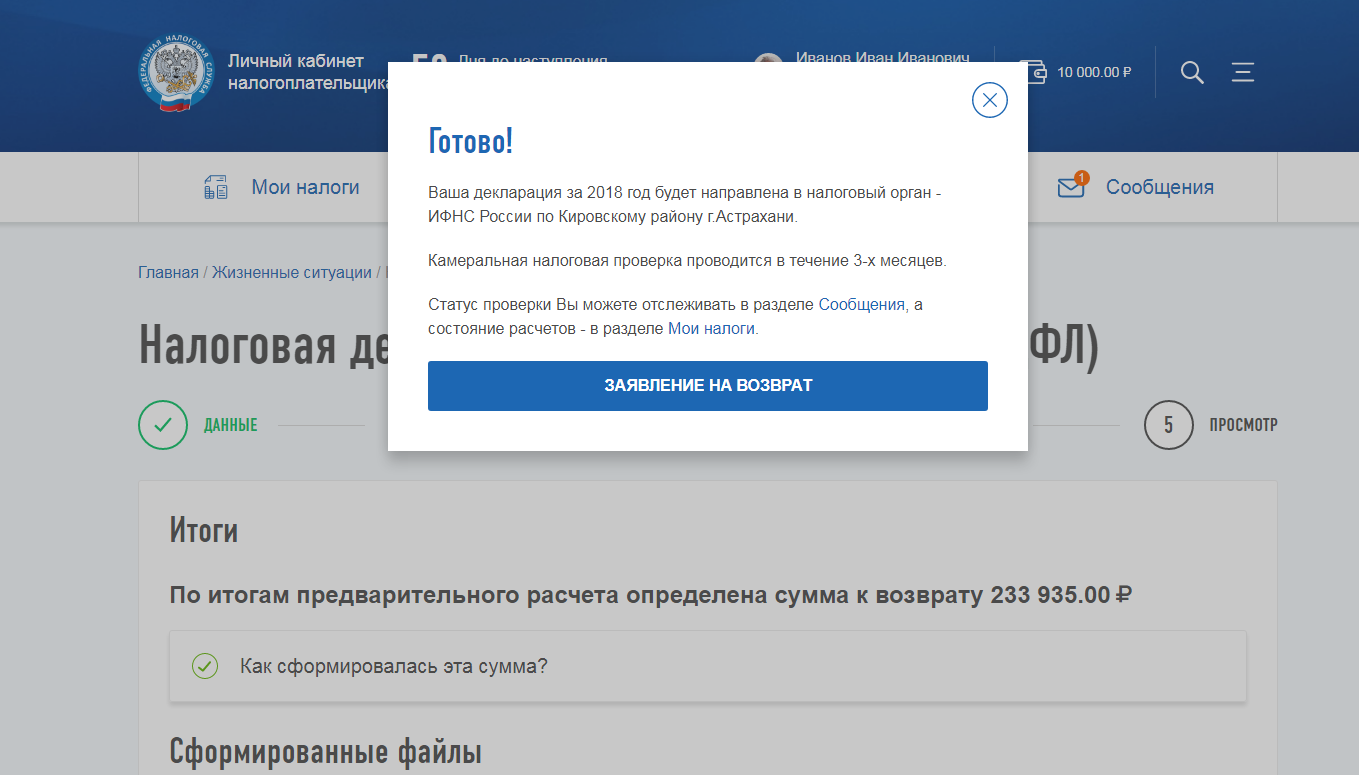 15
МОБИЛЬНАЯ ВЕРСИЯ ЛИЧНОГО КАБИНЕТА
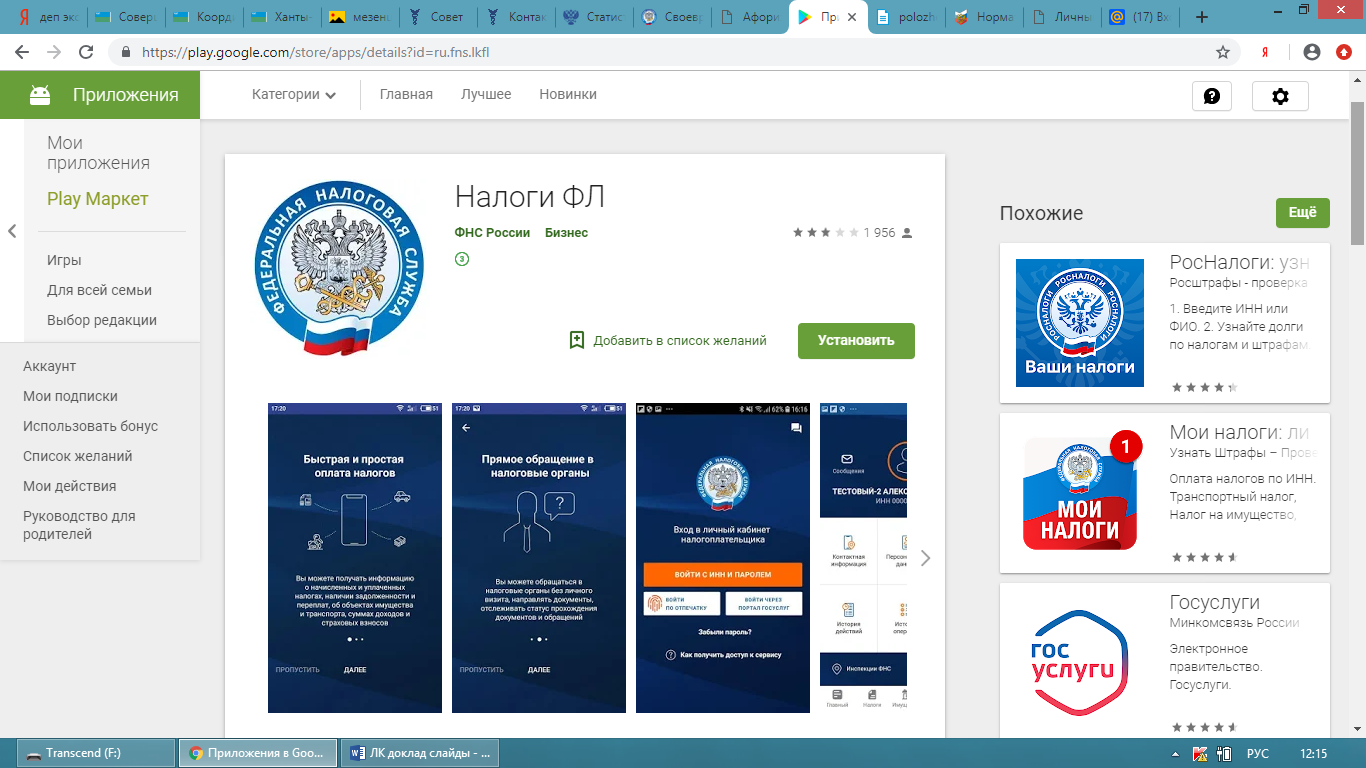 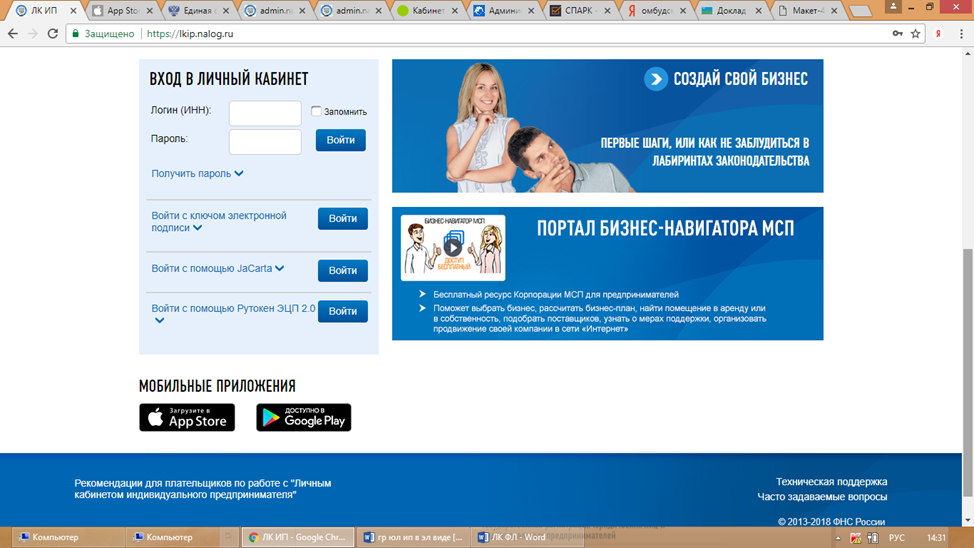 16
Спасибо за внимание!
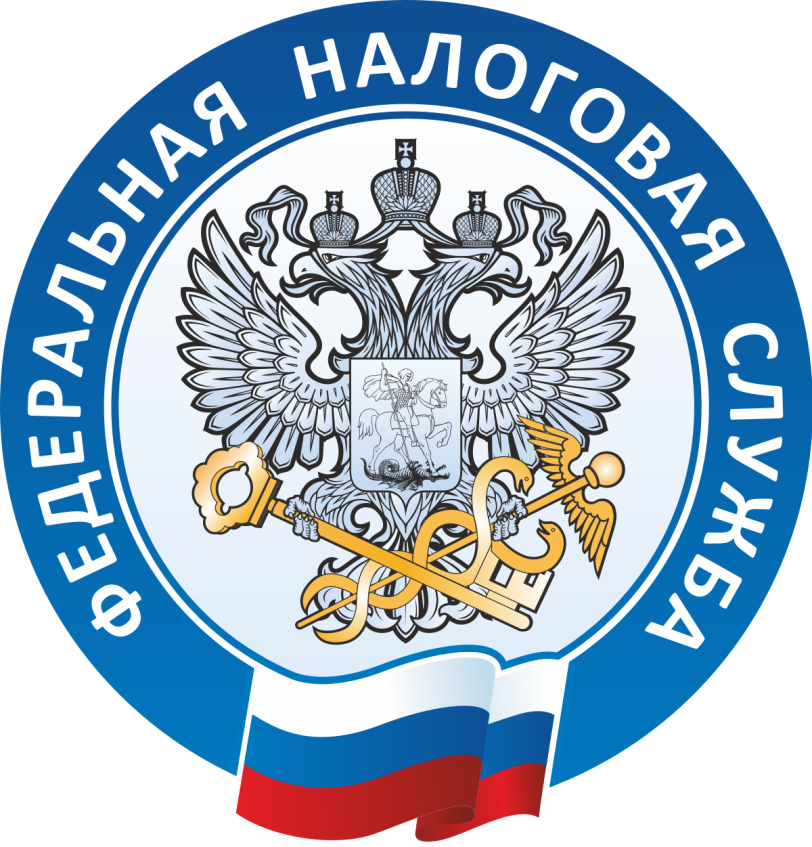